Variations of Inheritance Patterns
[Speaker Notes: Ch. 11.2]
I. Incomplete Dominance (Intermediate Inheritance )
Neither allele is dominant
Heterozygous traits are a combination of two alleles
Appearance of a 3rd phenotype
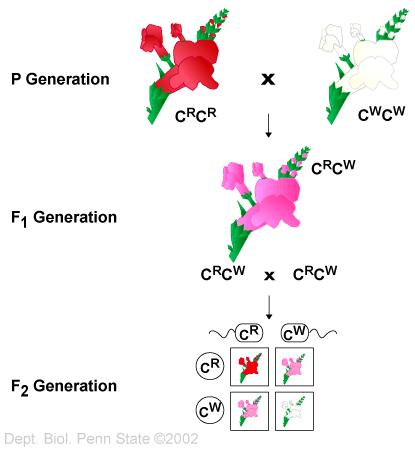 [Speaker Notes: Red is incompletely dominant to white so when both alleles are present, the appearance is a combination of the traits (pink)]
II.  Codominance
A.  Heterozygous expresses both traits
	B. Examples: Spotted Animals
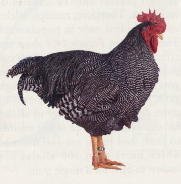 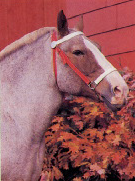 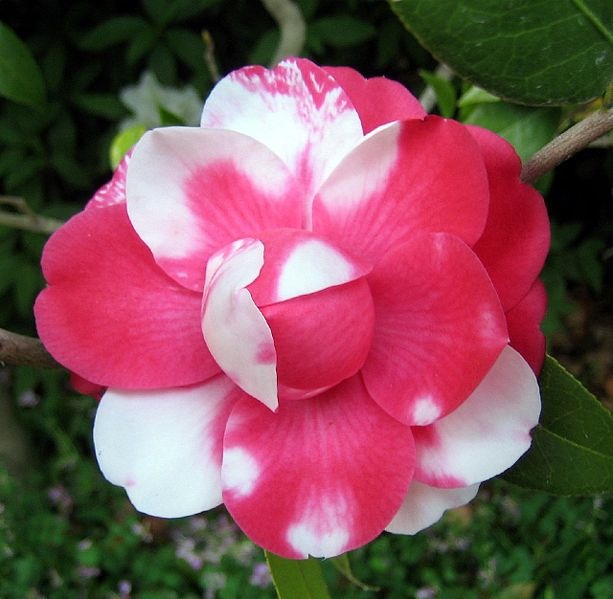 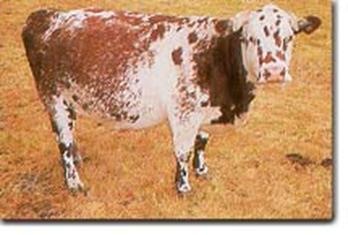 [Speaker Notes: In codominance, when two different genes are present, they are both expressed (AB blood type, brown and white cow, black and white chicken, pink and white flower)]
III.  Polygenic Inheritance:
A.  Two or more genes affect a single 	character
	B.  Height, skin color, eye color, finger pattern.
	C.  AaBbCc
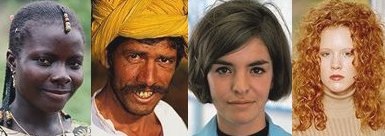 [Speaker Notes: These are not contrasting traits like Mendel studied, instead these traits can produce a range of phenotypes]
IV.  Sex-Linked Traits
Gene carried on sex-chromosome
Red-Green Color Blindness/Hemophilia
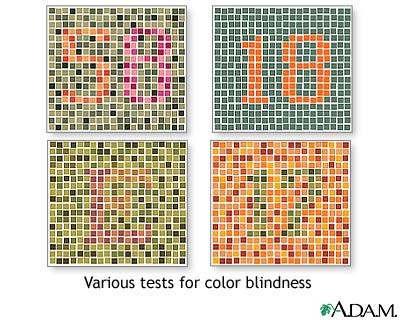 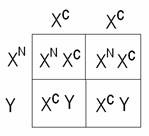 [Speaker Notes: Both Red-Green Color blindness and hemophilia are carried on the X chromosome.]
Red-Green Color Blindness
Recessive X-Linked disorder
XN shows the normal trait on the X chromosome
XC shows the trait for color blindness on the X chromosome
Y chromosome is normal
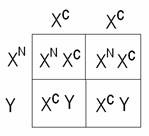 [Speaker Notes: Can do punnett square for colorblindness
Hemophilia is also X-linked recessive]
Red-Green Color Blindness
Males receive a Y chromosome from their father and an X chromosome from their mother
Males receiving XC from their mother will be color blind (more common) 
Females must receive XC from 
mom AND dad to be colorblind
(Rare)
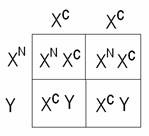 [Speaker Notes: Since males only have 1 X chromosome, if they receive the gene for colorblindness from their mom they will be color blind.  Colorblindness is recessive but they don’t have another X chromosome.
X-linked recessive disorders are more commonly expressed in males
Could also do Punnett square for normal mother and colorblind father (0% of sons would be colorblind and 50% of daughters would be carriers]